Raoult’s law and Ideal solutions
Dr. K. SHAHUL HAMEED
Dr. K. Shahul Hameed H.K.R.H. Colllege Upm
1
Raoult’s law
The partial pressure of any volatile component of a solution at any temperature is equal to the vapour pressure of the pure component multiplied by the mole fraction of that component in the solution.
Dr. K. Shahul Hameed H.K.R.H. Colllege Upm
2
Suppose a binary solution is made up of nA moles of volatile liquid A and nB moles of volatile liquid B.
 If pA and pB are the partial pressures of the two liquid components, then according to Raoult’s law
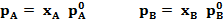 Dr. K. Shahul Hameed H.K.R.H. Colllege Upm
3
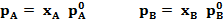 Where xA is the mole fraction of A and xB is the mole fraction of B and   are the vapour pressures of pure components A and B respectively.
 According to Dalton’s law of partial pressures, the total vapour pressure P is given by 
 

In general Raoult’s law may be expressed as
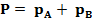 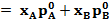 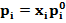 Dr. K. Shahul Hameed H.K.R.H. Colllege Upm
4
Ideal solution
An ideal solution may be defined as the solution which obeys Raoult’s law over the entire range of concentration and temperature and during the formation of which no change in enthalpy and no change in volume takes place.
Dr. K. Shahul Hameed H.K.R.H. Colllege Upm
5
So for ideal solutions the conditions are,
   (i) It should obey Raoult’s law, i.e. 
   (ii) ΔHmixing = 0
   (iii) ΔVmixing = 0
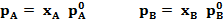 Dr. K. Shahul Hameed H.K.R.H. Colllege Upm
6
Ideal solutions
For example, solutions of following pairs almost behave as ideal solutions
n-Heptane and n-hexane; 
Chlorobenzene and bromobenzene;
 Benzene and toluene; 
Ethyl bromide and ethyl iodide; 
Ethylene bromide and ethylene chloride; 
Carbon tetrachloride and silicon tetrachloride.
Dr. K. Shahul Hameed H.K.R.H. Colllege Upm
7
The vapour pressure – composition curve for ideal solution
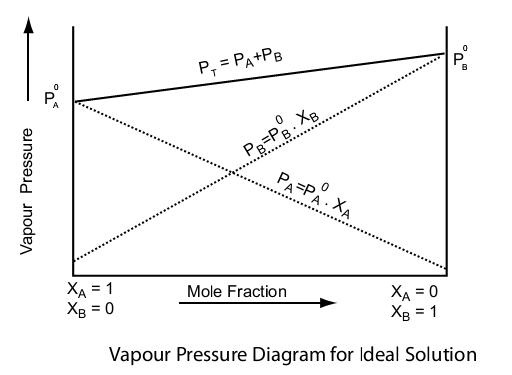 Dr. K. Shahul Hameed H.K.R.H. Colllege Upm
8
The boiling point – composition curve for ideal solution
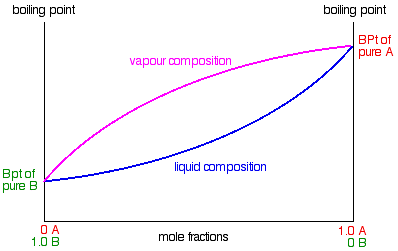 Dr. K. Shahul Hameed H.K.R.H. Colllege Upm
9
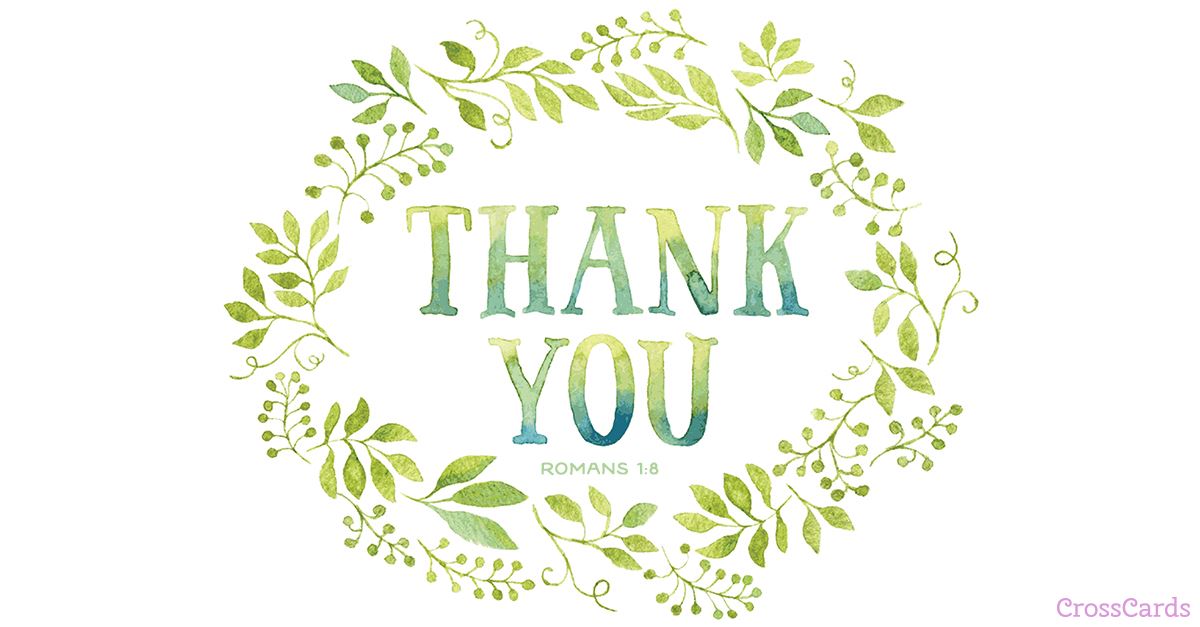 Dr. K. Shahul Hameed H.K.R.H. Colllege Upm
10